School Finance Update
Leanne Emm, Associate Commissioner
Public School Finance Division

August, 2013
Together We Can
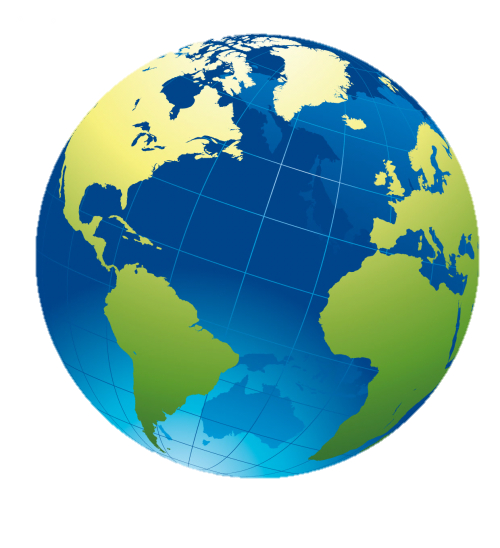 Vision
All students in Colorado will become educated and productive citizens capable of succeeding in a globally competitive workforce.

Mission
The mission of CDE is to shape, support, and safeguard a statewide education system that prepares all students for success in a globally competitive world.
2
[Speaker Notes: Note to Speaker….we are leaving these foundational CDE slides in the slide deck in the event that you want to reference them.


We’re going to start today with some very basic information to help put our work into context.   Let’s start with – “What is CDE and what do you do?”  

To answer that, we have to look no farther than our Mission and Vision statements.  While you all can read exactly what our Vision and Mission statements are, let’s boil it down to its most basic meaning.  

First, with our vision statement we’re telling you about our ultimate goal for why CDE does what it does. We’re doing our work so all kids are fully prepared after they leave school.

Our mission tells you what we’re about and in this statement we’re essentially explaining that we’re the “official” state level support of schools and what you do for kids.  (That’s the broadest explanation of CDE.)

Those are laymen explanations for what is CDE and why we do what we do.  Those encompass the biggest and most basic picture of what CDE is.]
Goals
Successful students
Prepare students to thrive in their education and in a globally competitive workforce.
Ensure every student is on track to graduate postsecondary and workforce ready.
Increase achievement for all students and close achievement gaps.
Ensure students graduate ready for success in postsecondary education and the workforce.
Increase national and international competitiveness for all students.

Great teachers and leaders
Ensure effective educators for every student and effective leaders for every school and district.
Increase and support the effectiveness of all educators.
Optimize the preparation, retention, and effectiveness of new educators.
Eliminate the educator equity gap.

Outstanding schools and districts
Build the capacity of schools and districts to meet the needs of Colorado students and their families.
Increase school and district performance.
Turnaround the state’s lowest performing districts and schools.
Foster innovation and expand access to a rich array of high quality school choices for students.   

Best education system in the nation
Build the best education system in the nation. 
Lead the nation in policy, innovation, and positive outcomes for students.
Operate with excellence, efficiency, and effectiveness to become the best SEA in the nation.
Attract and retain outstanding talent to CDE.
Students
Educators
Schools/ Districts
State
3
[Speaker Notes: CDE is prioritizing their work through focused goals at the student level, the educator level, the school and district level, and finally, the state level.

Let’s look at CDE as the state education agency. CDE has a strategic plan, all work happening in the organization must be linked to the strategic plan and progress is reported monthly. More than ever, CDE is committed to becoming more of a SUPPORT arm than purely a compliance driven organization.
 
At the school/district level, CDE is supporting districts in the UIP process and working closely with districts and schools to ensure that priority and turnaround schools get the assistance they need to become high-functioning buildings for all the kids they serve. 
 
And, at the Educator level, CDE recognizes how complex the teacher and principal roles are and, as they work on implementation of the new educator evaluation requirements, they are focused on supporting educators every step of the way. We know that having great teachers and excellent school leaders are the most important school-based factors in student achievement and CDE is working with educators from across the state to build a Model Evaluation System that is based on professional growth and meaningful feedback for all educators. 
 
At the student level, CDE is supporting districts as they implement the new Colorado Academic Standards… building tools and resources for educators which help to simplify implementation and ensure success with students. CDE also works carefully with districts with RTI, interventions and IEP’s.]
Expanding Student Learning
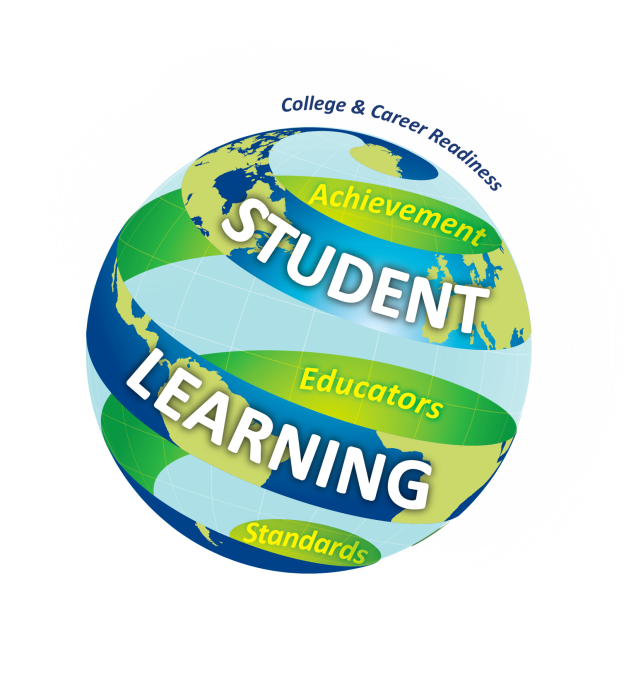 When we intentionally integrate…
Coherent and rigorous academic standards
Innovative and engaging learning options
Supported and effective educators
Aligned and meaningful assessments
Statewide and district accountability
We can personalize learning and ignite the potential of every student.
4
[Speaker Notes: This visual represents what we just discussed.  That the power of Colorado’s education improvement efforts lies in the integration and connection of key efforts: 
relevant and rigorous standards 
innovative and engaging learning opportunities
excellent teachers and school leaders
aligned and meaningful assessments 

These elements are all connected and aimed at helping students succeed in a globally competitive workforce.]
Agenda
Fiscal Health, Accreditation, Transparency & Other Items
2013 Legislative Session & Funding Levels
Looking ahead – 2014-15
SB13-213 – Future School Finance Act
Fiscal Health, Accreditation, Transparency
FY2012 Fiscal Health Analysis
Produced by the Office of the State Auditor
Presented to Legislative Audit Committee - July 15

48 Districts – one or more warning indicators
Up from 19 in 2011

Of the increase in districts with two or more indicators, related to expenditures over revenues and spending down of fund balance

Districts with two or more indicators are required to respond to the OSA and it is incorporated into report
FY2012-13 Accreditation ReportRevisions
Section deleted on reporting Division of Wildlife Impact Assistant grant funds

Added question regarding the usage of the Uniform Budget Summary Sheet 
Did the adopted budget for the ensuing fiscal year include a uniform budget summary sheet for each fund administered by the district as required in CRS 22-44-105(1)(d.5)(I-V)?

http://www.cde.state.co.us/cdefinance/FinancialReportingFY2012-13.htm

http://www.cde.state.co.us/cdefinance/FinancialReportingFY2013-14.htm
TransparencyRequired Documents on Web
Annual Budgets
District Budget Document
Uniform Budget Summary Sheet
Financial Audit
Quarterly Financial Statements
Salary Schedules or Policies
Accounts Payable Check Registers
Credit, Debit and Purchase Card Statements
Investment Performance Reports
Compliance Timeline
Update information within 60 days
Completion of report, statements, applicable information

For example
Budget Posted by August 30 if adopted June 30
Not required to post
personal information relating to payroll
other information that is confidential or protected from public disclosure pursuant to state or federal law
Examples: HIPPA; IDEA; Homeless
Alternative School Finance Models
Pilot program authorized by HB10-1183 to encourage school districts and charter schools to collect data that will be used to compare the effects of alternative school finance funding models with those of the current funding method.

Districts/charter schools apply to participate – applications available in August

Additional information and the application may be accessed on the CDE website:
http://www.cde.state.co.us/index_finance.htm
Resource for Pupil Count Audits
Pupil Count Audit Team – 
Student October Count Resource Guide
Totally rewritten and updated
Each section includes:
Audit Documentation Needed
Helpful Hints
References – Rules & Statutes
http://www.cde.state.co.us/cdefinance/auditunit.htm
2013 Legislative Session & Discussion of Funding Levels
2013 Legislative SessionHB13-260 – Classic School Finance
Provided funding to fund growth and inflation
Set the starting point for 2014-15 Budget 
Statewide average per pupil funding will increase by inflation
Added $1.0 million for charter school capital construction – Total of $7.0 million
Added 3,200 preschool slots
Provided additional $20 million for Special Education – Tier B students
Approximately doubled to funding to almost $2,000 per student
Provides for teacher quality pipeline
[Speaker Notes: Source State of Colorado: General Fund Revenue - $7.12 Billion, 2011-2012.     	Budget in Brief. Joint Budget Committee, 2011. Web. 29 July 2011.     	 <http://www.state.co.us/gov_dir/leg_dir/jbc/FY11-12BIB.pdf>.]
[Speaker Notes: The School Finance Act is funded with a combination of State General Fund; local funds including property tax and specific ownership tax and other state funds which include the State Education Fund and the Public School Fund.]
Total Program Funding Formula
Total Program Funding equals:

=(funded pupil count  x  
			formula per pupil funding)
 + at-risk funding + online & ASCENT funding


After Total Program is calculated, the Negative Factor is Applied
Base Per Pupil Funding
2012-2013
Base Funding - $5,843.26
Increase of $208.49 from prior year
Inflation of 3.7%

2013-14
Base Funding - $5,954.28
Increase of $111.02 from prior year
Inflation of 1.9%
Formula Per Pupil Funding - Factors
Base per pupil funding is adjusted by factors
Cost of Living
Personnel & Non-personnel costs
Size of district
	
Once Total Program is determined, the negative factor is applied
2010-11 – 6.35%
2011-12 – 12.94%
2012-13 – 16.09%
2013-14 – 15.49%
[Speaker Notes: Once the base funding has been set, the base has factors applied.  These factors determine the per pupil funding amount by district and each district is different.
Cost of living – factor that attempts to reflect the differences between districts for the cost of housing, goods and services. Aspen has a higher cost of living factor than a small rural district.  
Personnel costs factor – based on enrollment and incorporates cost of living for personnel.
Size factor – driven by enrollment and attempts to reflect purchasing power within districts.  Small districts have greater size factor adjustments.
At-risk funding – based on the numbers of students qualifying for free lunches
On-Line funding – based on the number of students enrolled in an online program within the district.  There are various rules that make a student eligible to be counted.

Once these factors are applied to the base, a total per pupil funding amount is determined for district.  This amount is then multiplied by the districts funded pupil count to arrive at total program funding.]
AssumptionsFY2013-14 Final Budget
*Includes 3,200 additional Preschool Slots
[Speaker Notes: Sources 

Colorado Department of Education]
AssumptionsFY2013-14 Final Budget
[Speaker Notes: Sources 

Colorado Department of Education]
State of ColoradoTotal Program Funding
The gaps in the bars represents the negative factor.  For 2013-14 it is 15.49% or 1.005 Billion.

The actual funded Total Program is about $78 Million less than in 2009-10.


In millions
State of ColoradoAverage Per Pupil Funding
Similar to Total Program, the gaps in the bars represents the effect of the  negative factor.  

For 2013-14, the effect is $1,215 in the statewide average per pupil funding.
Looking Ahead – 2014-15
SB13-260 Moving Forward
Senate Bill 13-260 sets starting point for 2014-15 Budget

Provides funding to move statewide average per pupil funding up by inflation

Governor can propose adjustments 

General Assembly will set final budget
Preliminary AssumptionsFY2014-15
*Estimated by Legislative Council
[Speaker Notes: Sources 

Colorado Department of Education]
Preliminary AssumptionsFY2014-15
[Speaker Notes: Sources 

Colorado Department of Education]
2014 Legislative Session
Discussion of SB13-213This is only a brief outline of inclusions in SB13-213There are many provisions and caveats!
Ballot Initiative for SB13-213
In order for SB13-213 to go into effect, ballot measure in November must pass

Initiative - raises the income tax rates in two pieces
federal taxable income below $75,000 at first tiered rate, and over $75,000 higher rate

43% of state excise, sales, and income taxes would be transferred to the State Education Fund each year
No requirement for the general assembly to appropriate the entire amount

Removes the requirement that base per pupil funding and categorical funding increase by the rate of inflation each year
SB13-213 – New School Finance Act
Rewrites how schools are allocated funds.  More emphasis is placed on:
Funding for At-Risk and English as a Second Language students
Funding for all 3 & 4 year olds that qualify for preschool using eligibility criteria for the Colorado Preschool Program
Provides funding for full-day kindergarten and funds all secondary students as 1 full FTE
Increases funding for Special Education and Gifted & Talented
Changes the way students are counts from the one-day count to Average Daily Membership
Changes the calculations for the state portion of funding vs. the local share of funding
Many more pieces are included in the bill, however these are some of the major changes
Total Program Funding – SB13-213
Based on a per pupil formula
Supplemented with funding for such factors as at-risk students, English language learners (ELL), multi-district online students, and ASCENT program students
State & Local Share of Total Program
CDE will utilize most current valuations in property, median family income, and membership calculations
1st year by July, 2015
Recalculate July, 2020
Every six years after that

Based on these factors, CDE will determine number of mills each district is expected to levy
Total Program Mill Levy

The target share ratio is local share at 40% and state share at 60%
State & Local Share of Total Program
State Share
Local Share
Calculated by subtracting local share from the cost of total program (TP)

State Share =
 TP – Local Share
Contribution from local property taxes  (total program mill levy) and specific ownership taxes

Based on a district’s assessed value per pupil and a district’s percentage of at-risk students

Local Share = Property tax  +
          Specific Ownership tax
Local Share of Total Program
If a district is expected to raise their mill levy for Total Program, a district may choose not to do this

By not passing a ballot initiative to increase Total Program mills, a district may not receive the full benefit of the new formula
Community decisions
Local Mill Levy Overrides
There are 4 areas for which a district may seek a mill levy override:
	1. Operating Moneys
	2. Early Childhood Education
	3. Technology & Building Maintenance Operation
	4. Cost of Living

Districts that do not receive per pupil supplemental payments must levy the full Total Program Mill Levy before seeking any additional overrides
(Floor & At-Risk Supplemental)
Operating Mill Levy Overrides
Other Mill Levy Overrides
Early Childhood Education
No statutory cap
Develop early childhood education program using evidenced-based research 

Technology & Building Maintenance & Operation
No statutory cap
For technology and the maintenance and operation of buildings
Other Mill Levy Overrides
Cost of Living
Provides funding for cost of living expenses for district employees
Cap - amount equal to the portion of the district’s total program for the 2014-2015 budget year determined by the cost of living factor, calculated before the negative factor
Cap may increase annually beginning 2016-2017 to account for inflation
Mill Levy Equalization Fund
Helps equalize mill levies
Eligible districts:
10,000 or fewer students
Passes either Total Program Mill Levy or Override Mill Levy of at least 2.5 mills on or after November 1, 2013
Ballot question increases mills, not amount
Amount calculated by comparing 2.5 mills on statewide assessed values on per pupil basis to district 2.5 mills on per pupil basis
Apply to Department for the funding on annual basis
Subject to available appropriations
Mill Levy Election Support Fund
Help school districts pay county clerks who charge for the administration of mill levy elections

Reimburses applicant districts that must pay mill levy election costs – apply to Department

Only applies to levies for Total Program mill levy elections

Subject to annual appropriation
Investment Moneys
Designed to help districts schools and CSI with the cost of implementing educational reforms such as:
implementation of standards-based instructions and assessments
educator performance evaluations
those that eliminate achievement and growth gaps
For the 2015-2016 budget year, the amount of funding for each district, each supplemental payment recipient, and each eligible CSI will be $441 per pupil
excludes on-line and ASCENT Program students
Hold Harmless Moneys
Designed to protect districts that receive less in state funding under the new Finance Act, after recalculation of local and state shares
State Funding = State share of Total Program + Investment $
Compares 2014-15 state share (current) to new State Funding
No end date – HOWEVER
Subject to annual appropriation
Calculated each year and will be reduced over time
Per Pupil & At-Risk Supplemental
Ensures that the per pupil revenue (PPR) for each district and CSI is at least 95% of the state average PPR
A district or CSI that has a PPR less than 95% of the statewide average will receive supplemental funding to increase PPR to at least 95%
If district receives the Per Pupil Supplemental payment and have an at-risk pupil percentage equal to or greater than 10 percentage points less than the statewide at-risk pupil percentage
Such districts  receive funding equal to 23% of the given At-Risk funding
Subject to available appropriations
Special Education Funding
22-20-114
1) Growth Tax Revenues – amounts available that are above the amount specified in the ballot
If growth tax revenues, then may be available to fund Tier A students up to $2,500
2) Reallocation of categorical funding plus additional amount
Intent of General Assembly that amounts appropriated for English Language Development Programs and Services for Expelled and at-risk student grant programs prior to 2015-16 be used for Tier B students
In addition to the above, intent to add at least $80 million to increase funding for Tier B
This additional funding would be from the initial ballot increase
46
Education Innovation Grant Program
Competitive grant program
Estimated to be $100 million 
Intended to allow educators to implement innovative strategies that maximize the educational experience
Preference given to initiatives that aim to eliminate achievement and growth gaps, reduce dropout rates, increase graduation rates, and ultimately see more student academic growth
Innovation Grant Board to be established
Other Sections of Interest – SB13-213
Charter School Institute & Charter Schools

Reporting
Will be required to report school level expenditures

Budgeting for At-Risk & ELL Students

Again – many provisions in the bill – this is not all inclusive!
Average Daily Membership
Based on 4 quarters from prior year plus 1st quarter of budget year
One-Time Funds as Result of Ballot Initiative
Since tax increase may begin in January 2014, but Act is implemented in July 2015, increase creates one-time funds
Preschool Through Twelfth Grade Education Reserve Fund – 40%
Educator Effectiveness Reserve Fund – 15%
Recruit, prepare, and retain effective educators
Education Technology Fund – 5%
Assist districts and schools in purchasing and maintaining technology needed to support educational reforms and programmatic enhancements
Capital Construction – BEST – 40%
Can use up to 50% of funds for expanding Kindergarten & Preschool Facilities
Still subject to grant application process
Resources
Legislative Council – Illustrations of Impacts of SB213

CDE – School Finance Page
Links to Legislative Council Tables
Detailed Model
Contact Information
Leanne Emm
Emm_L@cde.state.co.us
303-866-6202

Mary Lynn Christel
Christel_M@cde.state.co.us
303-866-6818